Lecture 2Python Programming & Data Types
Bryan Burlingame
6 February 2019
Announcements
Running Python
Python is an interpreted language
A language in which the instructions are executed by an “interpreter” at run time
As an interpreted language, Python is relatively easy to port to many environments to be used by various interpreters
Command line
Via the Python interpreter
Script files
Text files containing Python commands
Jupyter Notebooks
Used in this course
Game scripting
Blender, Panda3D, Kivy
Interpreter command line
Script file
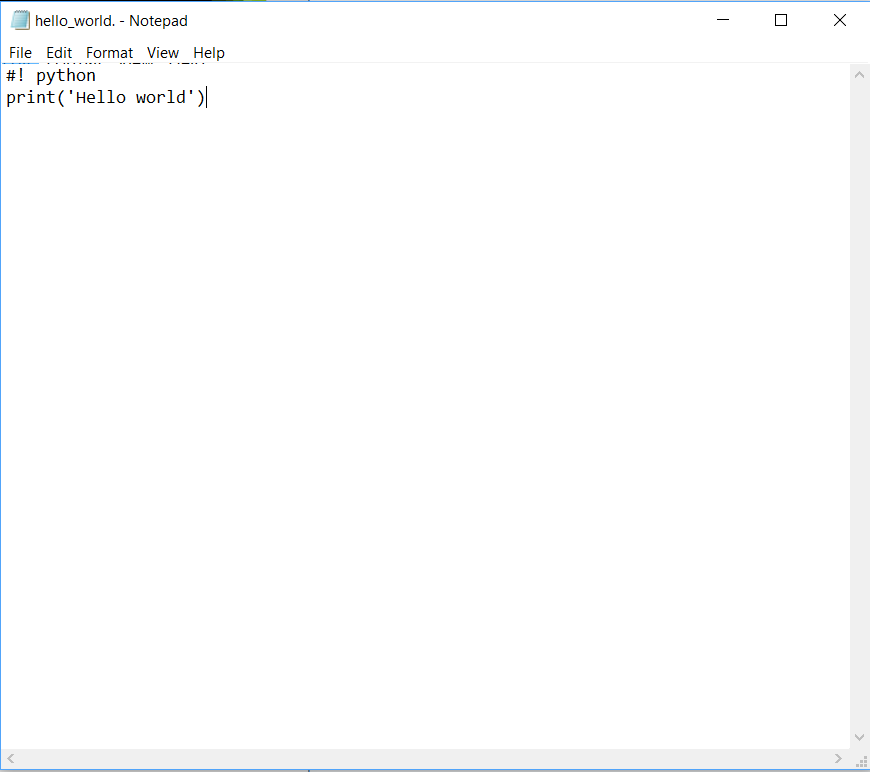 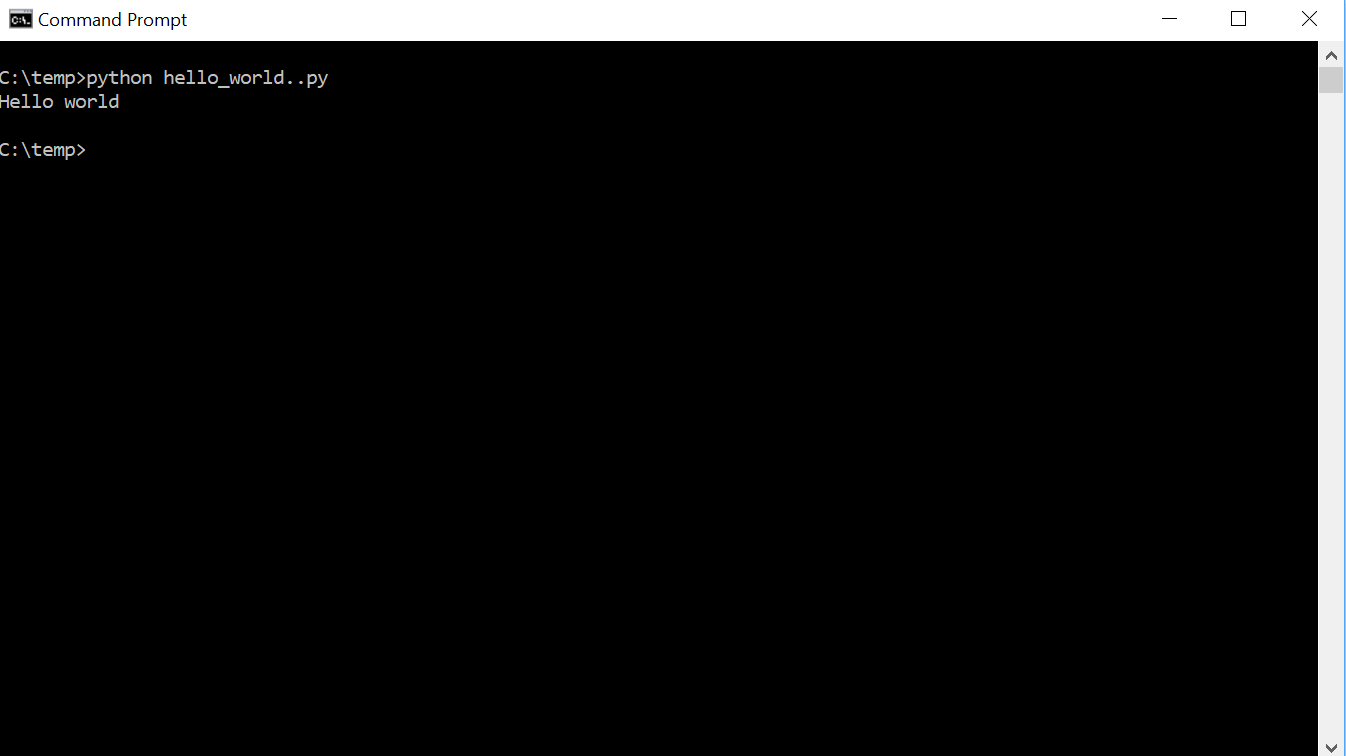 Jupyter Notebook
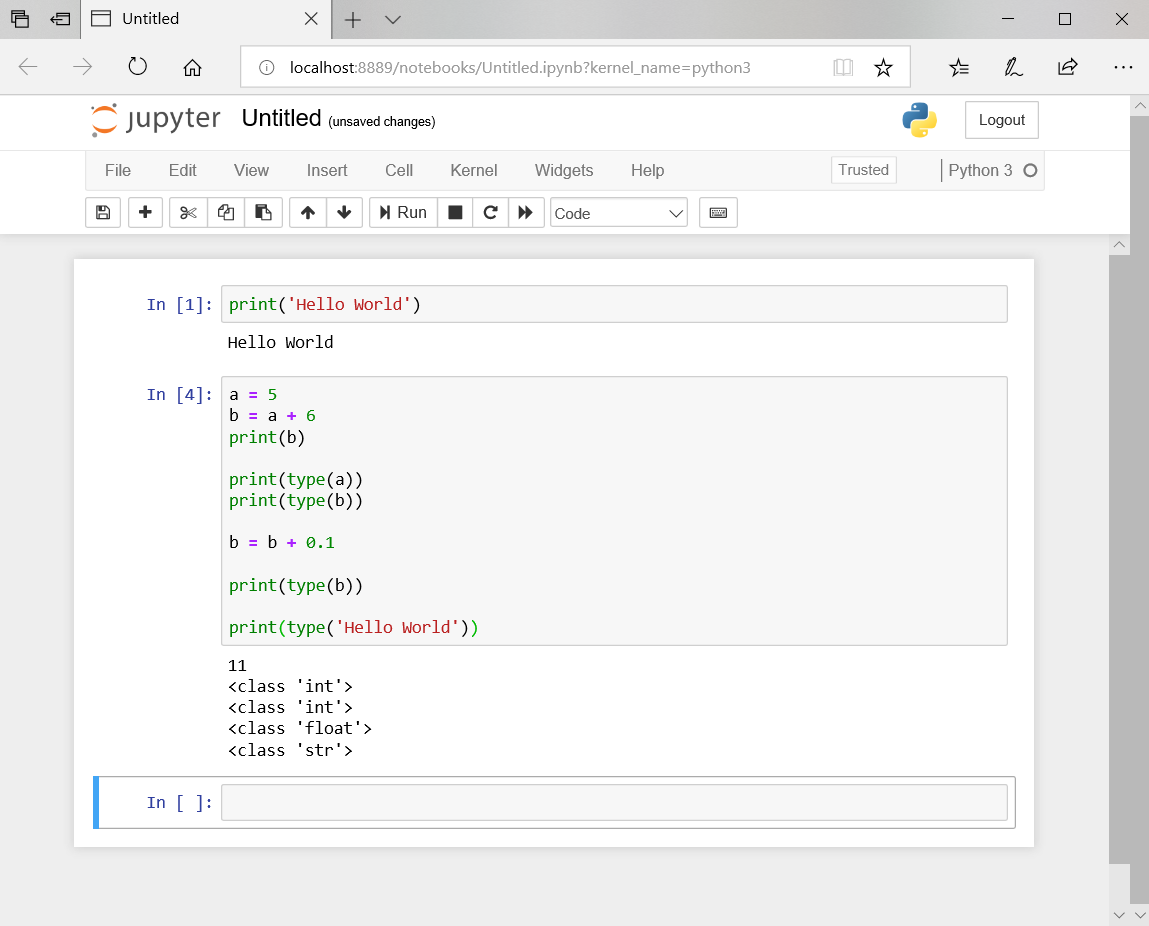 Python
The Python language itself is fairly simple, comprised of only 33 keywords
The power comes from the large number of built-in functions and the wealth of available libraries
Recall:  the purpose of a computer is to compute some value based on some input
Python supports several numeric data types
Integers in four bases
Base 10 (decimal):		432
Base 2 (binary):  		0b110110000
Base 8 (octal):			0o660
Base 16 (hexadecimal):	0x1B0
Range is limited only by hardware
Floating point numbers
Can be expressed as decimal floating point:  432.5
Or Scientific Notation:  4.325e2
e stands for exponent, 4.325e2 is the same as    4.325 X 102
Range is about  (-1.8e308 – 1.8e308)
Higher than 1.79e308 is inf.  
Lower than -1.79e308 is -inf
Complex numbers
(real)+(imaginary)j, i.e. 4+32.5j
Numeric Values
String Values
Strings are sequences of characters
String literals are bounded by either single quotes ‘ or double quotes “
“Hello World” and ‘Hello World’ are equivalent
Number in quotes are treated as strings, not numbers
‘42.0’ does not equal 42.0
Boolean Values
True or False
Operators
Python can act as a simple calculator and support many operators
Using Operators
Based on arithmetic, though with more operators.  Follows the precedence table
Parenthesis overrides precedence
What’s the difference between 4 + 5 * 3 and (4 + 5) * 3?
Note!  Exponentiation ** has higher precedence than unary –
What does -1**2 equal?
Operands
4  +  5
Operator
String Operators
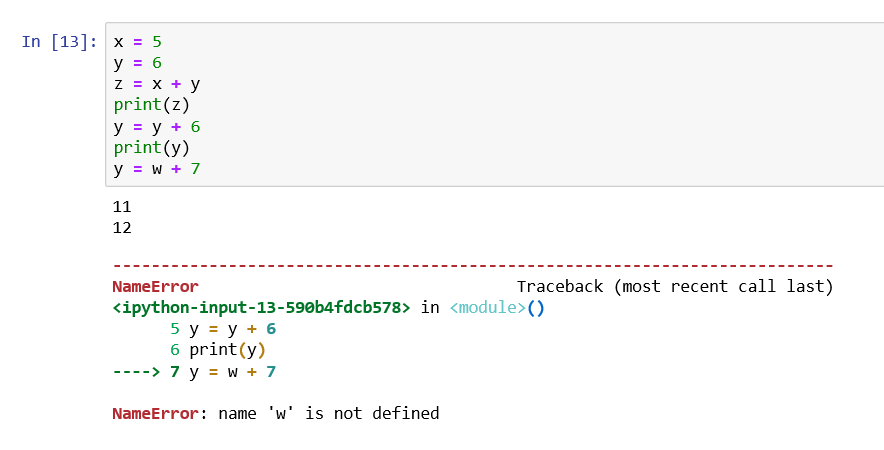 Variables
A variable is a name which refers to a value.  That value can vary over time.
artemis = 5
Create an integer with value 5 and then associates the name artemis to it
pi = 3.14159
Create a float with value 3.14159 and then associate the name pi to it
Before a variable can be used, it must be assigned a value
Variable names
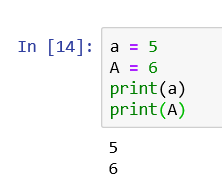 Letters, numbers, and underscore _
Python is case sensitive
a and A are different values
Cannot start with a number
season5 is valid, 5season is not
Cannot be one of the Python reserved words
lamda is not a valid variable name
Make variable names meaningful
Storing the area of a triangle
x is terrible, what does it have to do with area or a triangle
a is ok, but not descriptive
area is better, area_of_a_triangle is valid but probably too long
t_area or triArea may be better depending on the context
Assignments
x = 4 * 7 + a * 2
Left Hand Value (LHV)
The name the value will be stored under
Right Hand Value (RHV)
The value being generated
Assignment Operator
Defines how will the value be stored
Assignments
x = 4 * 7 + a * 2
Left Hand Value (LHV)
The name the value will be stored under
Right Hand Value (RHV)
The value being generated
Assignment Operator
Defines how will the value be stored
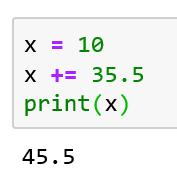 Assignments
x = 4 * 7 + a * 2
Left Hand Value (LHV)
The name the value will be stored under
Right Hand Value (RHV)
The value being generated
Assignment Operator
Defines how will the value be stored
Variable Type
Unlike C, C++, or many other languages, Python is dynamically typed
If a variable comes into existence by assigning it a value, how does Python know what data type it is?
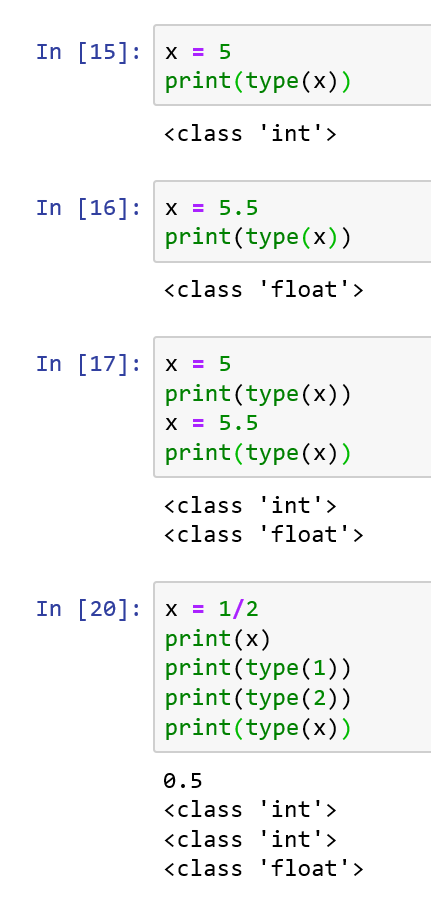 Variable Type
Unlike C, C++, or other languages, Python is dynamically typed
If a variable comes into existence by assigning it a value, how does Python know what data type it is?
It infers the type from the assignment
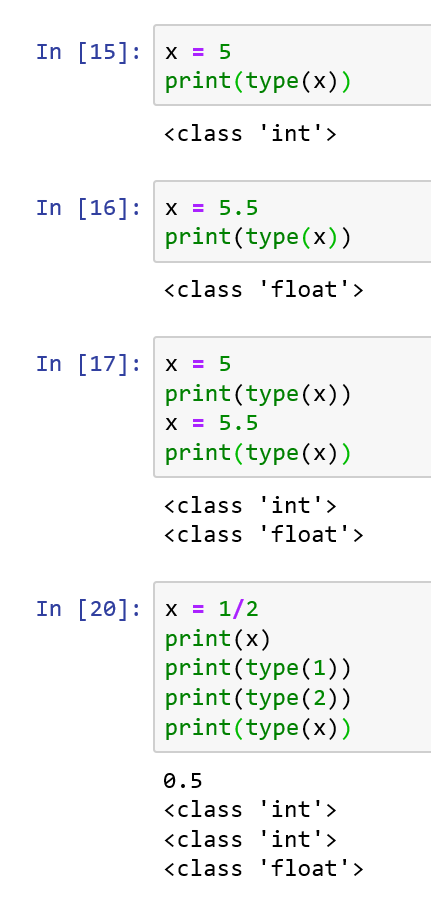 Variable Type
Unlike C, C++, or other languages, Python is dynamically typed
If a variable comes into existence by assigning it a value, how does Python know what data type it is?
It infers the type from the assignment
integers are preferred over floats
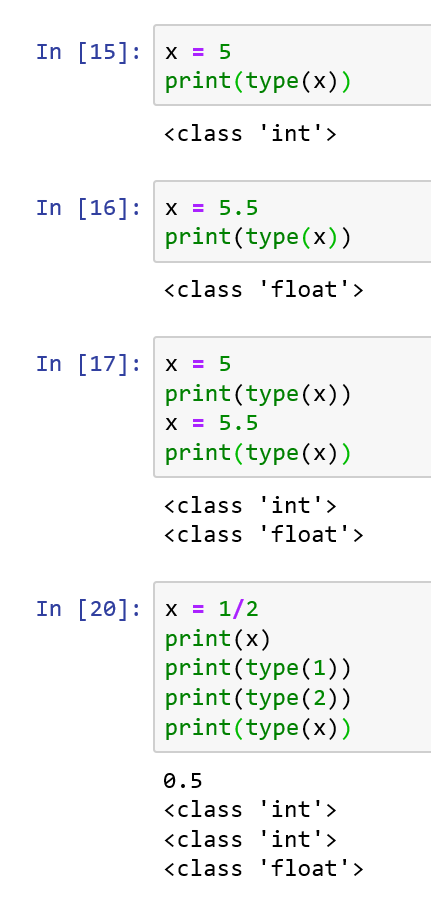 Variable Type
Unlike C, C++, or other languages, Python is dynamically typed
If a variable comes into existence by assigning it a value, how does Python know what data type it is?
It infers the type from the assignment
integers are preferred over floats
the type of a variable dynamically changes based on need
Converting to Strings
Use the str(value) function to convert a number to a string
str – string representation
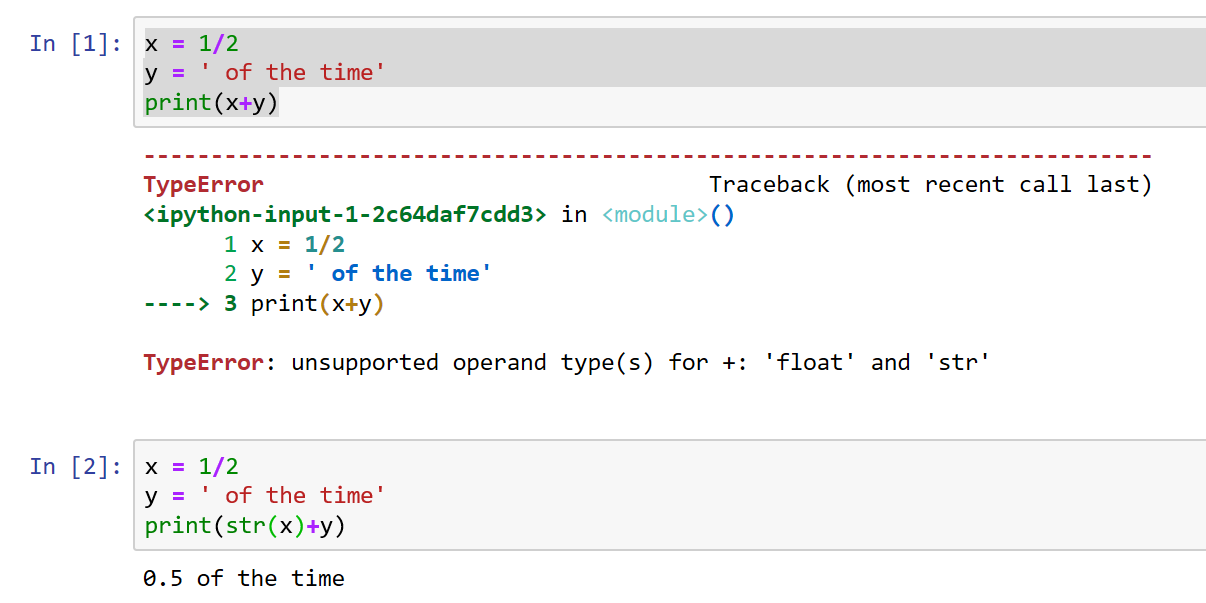 Comments
Text put into a program to assist the programmer
All text which follows a # is ignored by Python
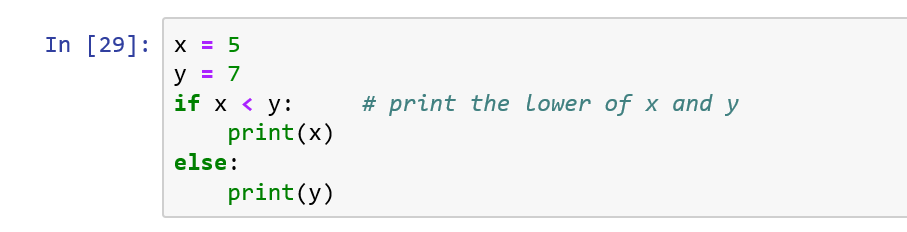 Bugs
Bug
An error in a program
Types of bugs
Syntax errors
Problems with the syntax of the source code which stops the parser from being able to understand the program
Run-time errors
Errors which occur while the program is running.
Semantic (Logic) errors
Programs which parse and run fine, but do not do what is intended
Debugging
The process of removing bugs
Syntax Error
An error in the grammar of the program
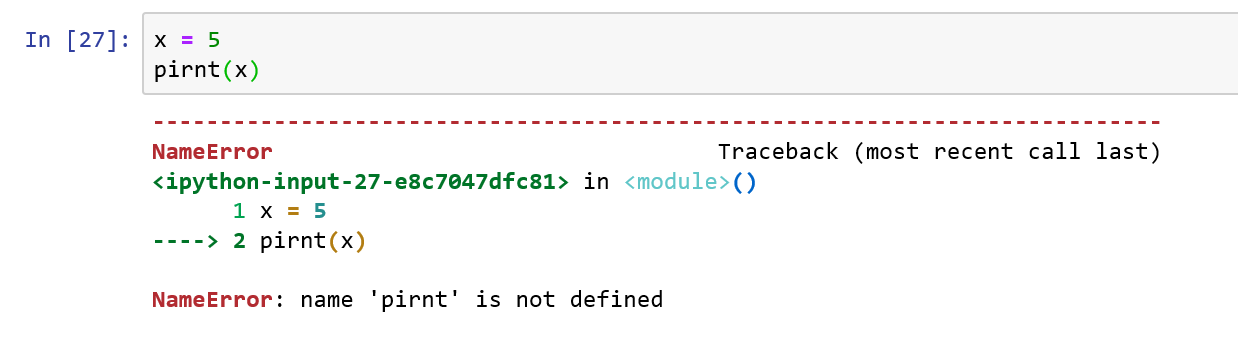 Run-time Error
An error which occurs while the program is running which the stops the operation of the Python interpreter
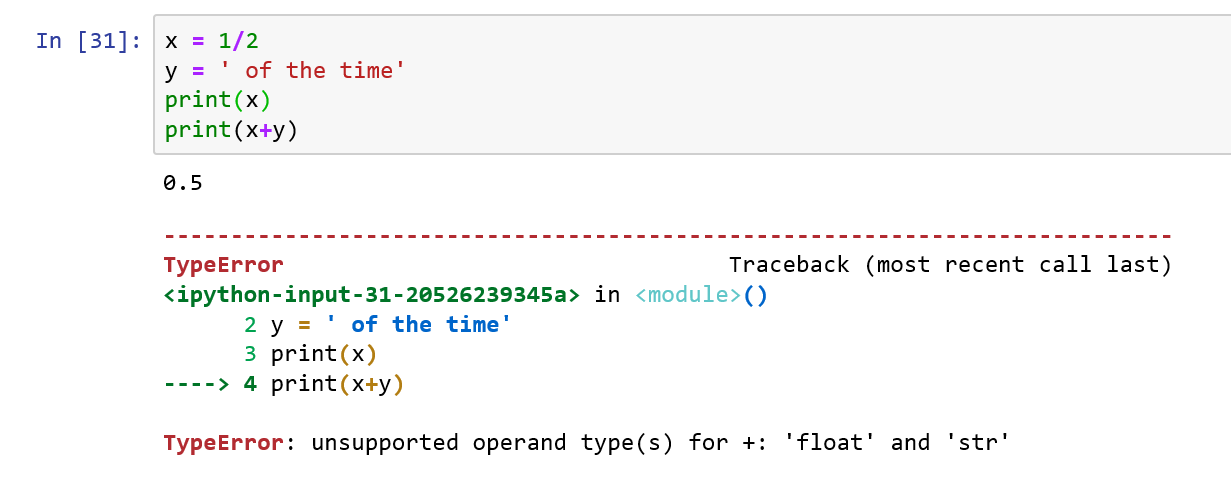 Semantic (Logic) Error
An error in the logic of a program, causing the program to generate a result different than expected
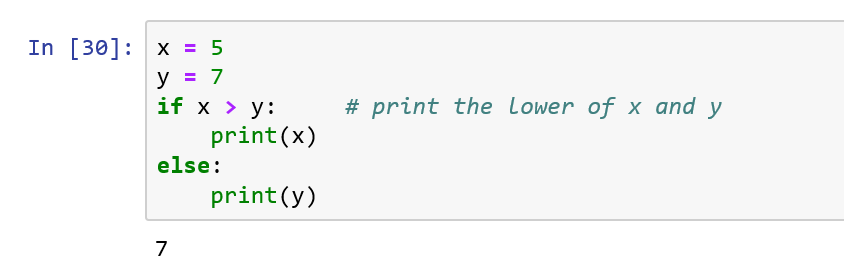 Semantic (Logic) Error
An error in the logic of a program, causing the program to generate a result different than expected






Note how Python helps find the source of Syntax and Run-time errors, but not Logic errors
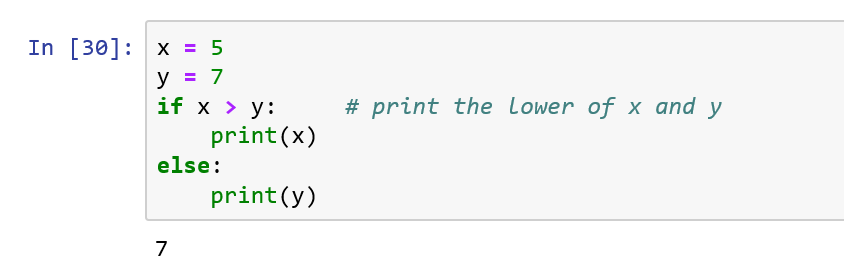 Resources
Downey, A. (2016) Think Python, Second Edition Sebastopol, CA:  O’Reilly Media